Formato académico
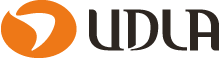 Académico es un formato de presentación que se enmarca en el ciclo de crecimiento del estudiante desde su ciclo inicial al final.
Tiene por objetivo dar a conocer al estudiante la estructura básica y formal de una presentación para dar a conocer una investigación o actividad.
Es una estructura estándar por lo que es muy importante que la adoptes para todas tus exposiciones.
Este formato puede ser convertido de 16:9 a 4:3 según lo solicite el profesor.
Luego de la lámina del título de la presentación se han incluido láminas explicativas que complementarán tu exposición.
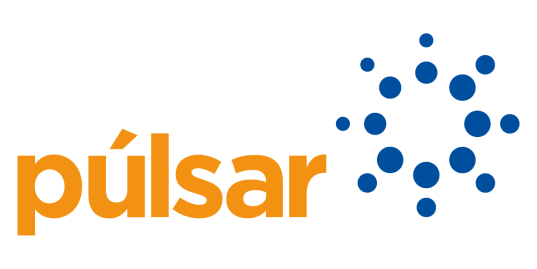 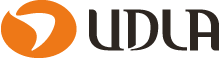 Título de la presentación
Fuente “Arial” 44 pt. o “Times New Roman” 44 pt.
Fuente “Arial” 20 pt. o “Times New Roman” 20 pt.
Asignatura:
Nombre asignatura
Profesor/es responsable/s:
Nombre del profesor
Estudiantes:
Nombres de los estudiantes (orden alfabético, hacia el lado)

MES – AÑO
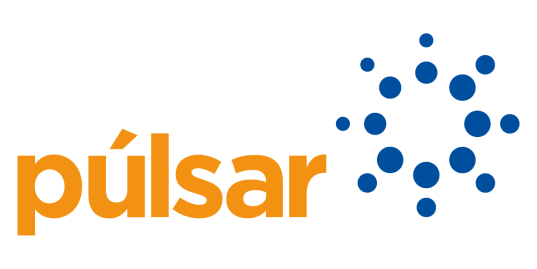 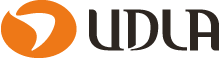 Agenda
Mostrar lo que tratará la presentación. Cada apartado tiene un número de página indicado en el punto rojo.

Introducción								3
Objetivos								4
Desarrollos								X
Conclusiones								X
Bibliografía								X
Son los números de página.
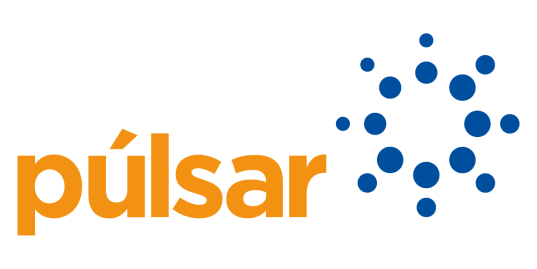 2
Introducción
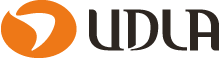 Describir la problemática o tema a tratar.
Acompañar de una imagen que ilustre la situación.
Considerar no más de tres párrafos de texto.
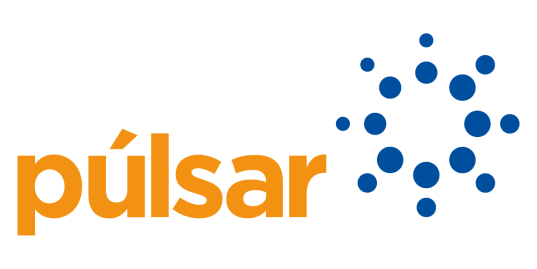 3
Objetivos
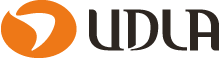 Mostrar lo que convoca escuchar en la presentación o solicita el docente o académico que expongan.
Usar un verbo en infinitivo. 

Los objetivos específicos son una apertura del objetivo general.
Objetivo general: Dar a conocer/mostrar la mejora al proceso de…
Objetivos específicos: Describir el proceso de… // Elaborar el diagnóstico de la situación actual de…
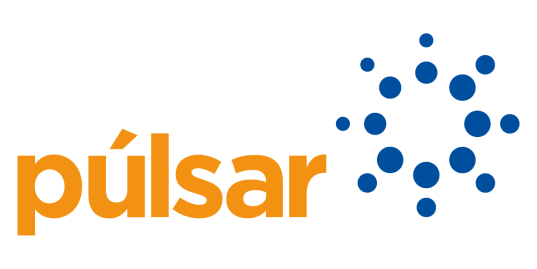 4
Desarrollo
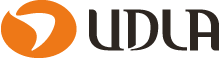 Mostrar lo que fue necesario hacer para desarrollar cada objetivo específico.
Describir el método, técnicas, instrumentos, etc. que se utilizó.
Acompañar con texto, imágenes, gráficos, tablas, etc. necesarios para explicar la lámina con SmartArt.
Mostrar resultados y una breve reflexión de este, en cuento a su calidad obtenida.
Aplicar para cada objetivo específico con títulos de láminas alusivas a cada objetivo específico.
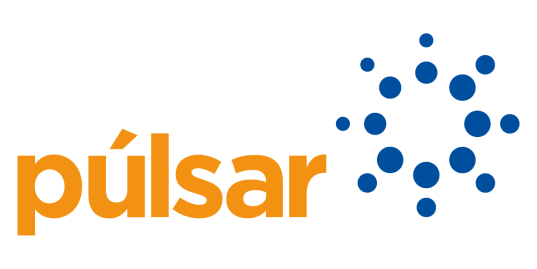 5
Conclusiones
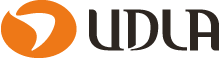 Dar cuenta del cumplimiento de los objetivos específicos y del general del trabajo.
Considerar al menos un párrafo por cada objetivo específico.
Permitir al expositor anclar los contenidos principales de su presentación.
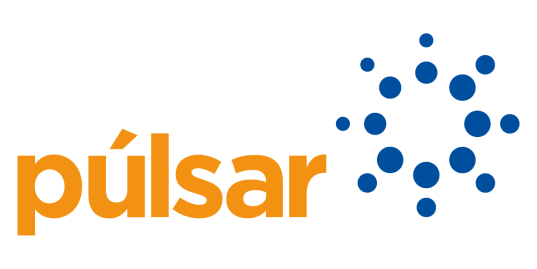 Bibliografía
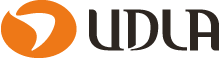 Indicar los autores o fuentes de información que se utilizó para desarrollar la presentación.
Utilizar la norma APA, última versión.
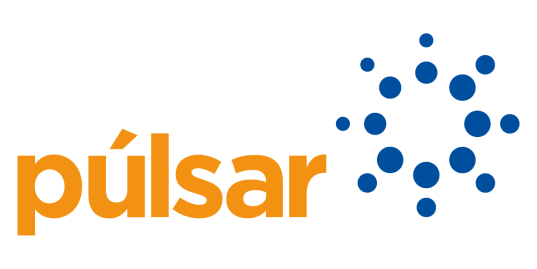 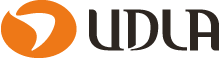 Título de la presentación
Fuente “Arial” 44 pt. o “Times New Roman” 44 pt.
Fuente “Arial” 20 pt. o “Times New Roman” 20 pt.
Asignatura:
Nombre asignatura
Profesor/es responsable/s:
Nombre del profesor
Estudiantes:
Nombres de los estudiantes (orden alfabético, hacia el lado)

MES – AÑO
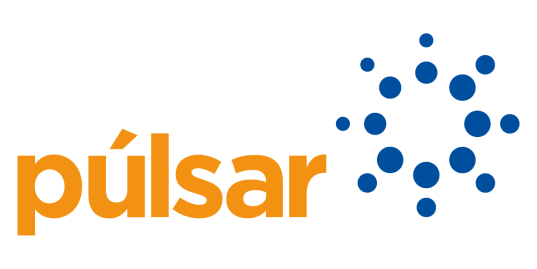 Consideraciones generales
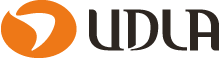 Las siguientes láminas son solo ilustrativas. No necesariamente se deben utilizar en la presentación.
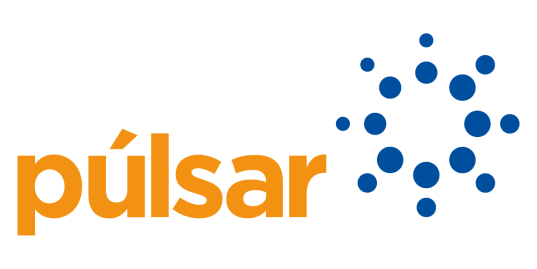 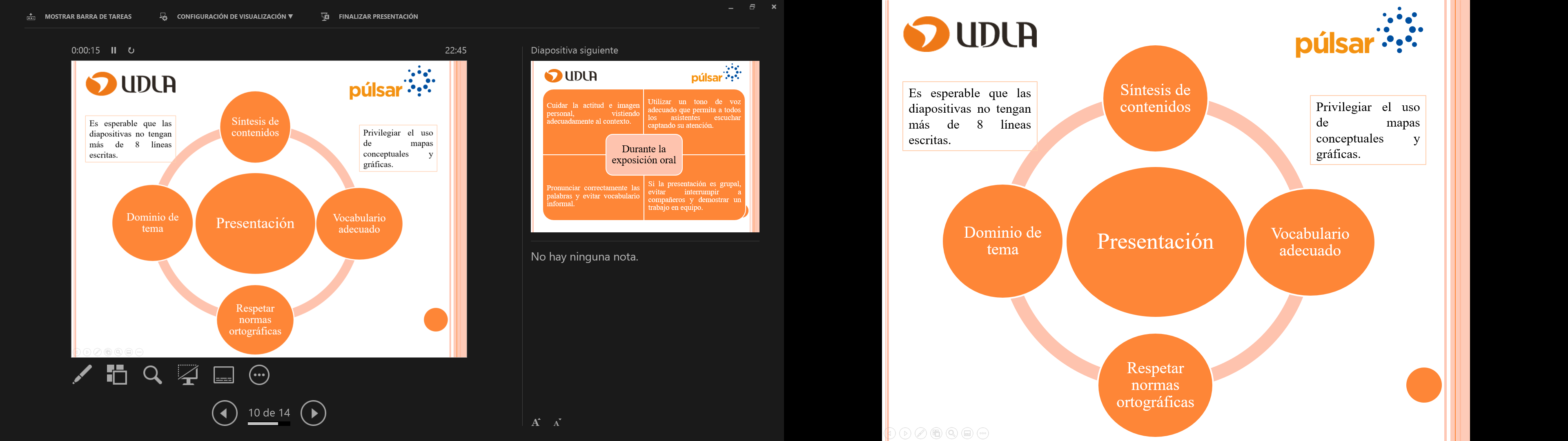 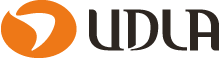 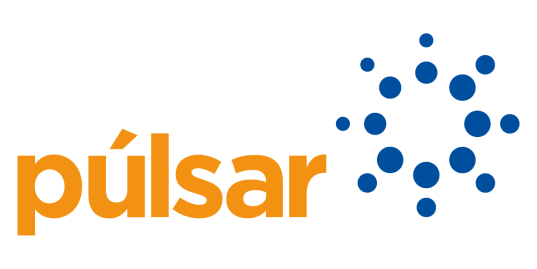 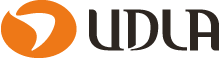 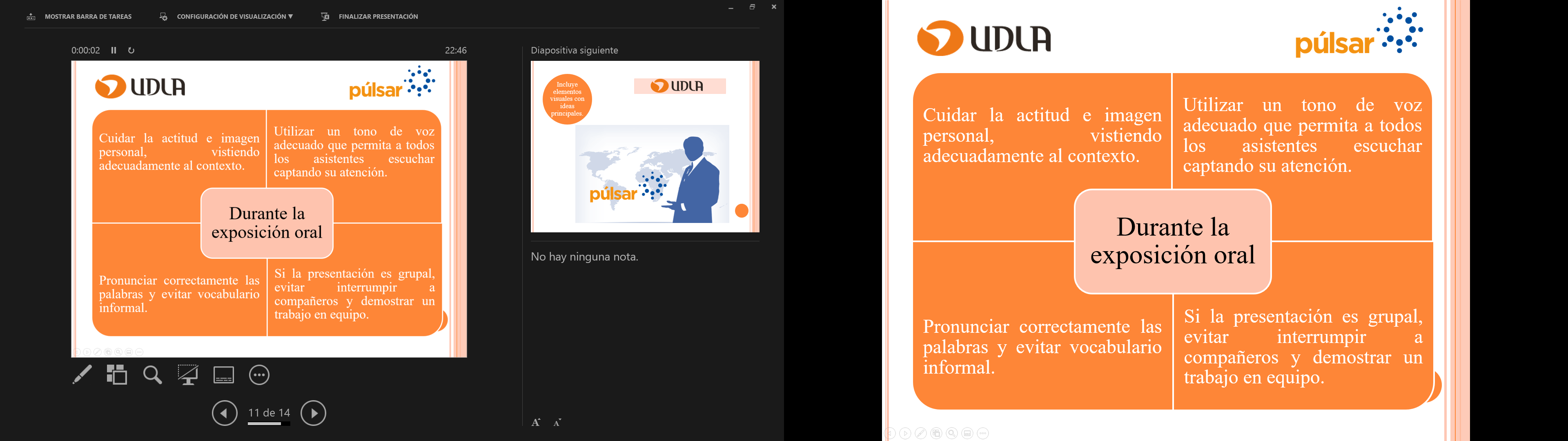 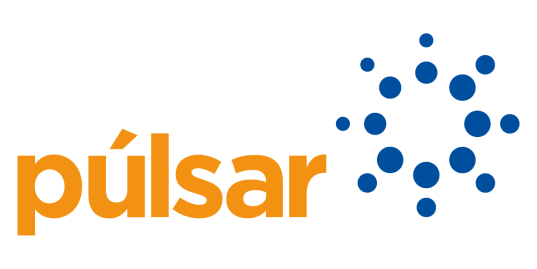 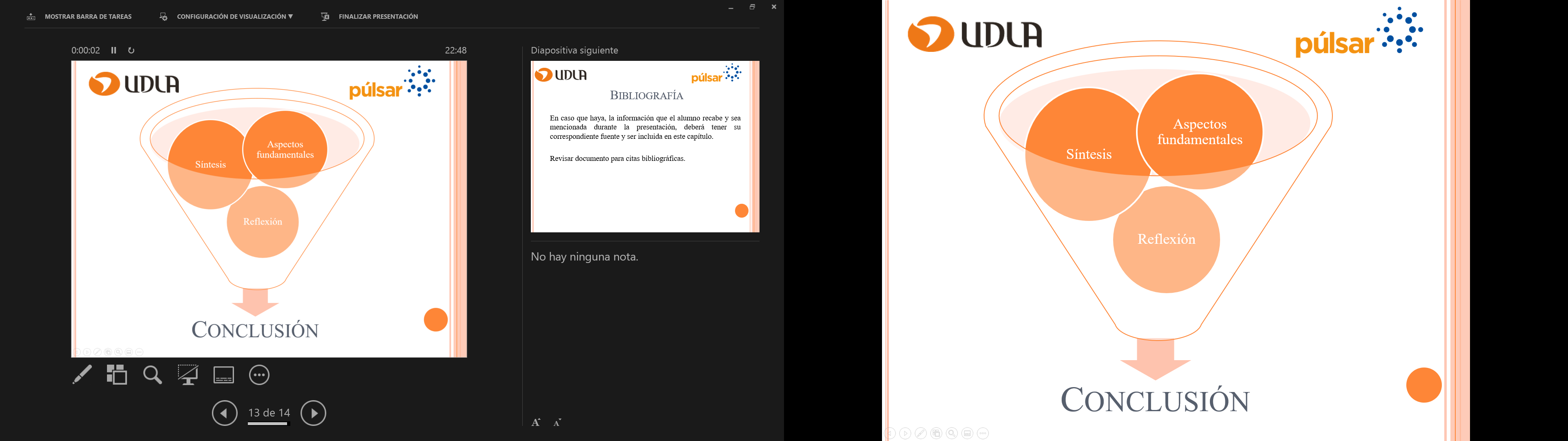 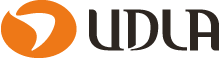 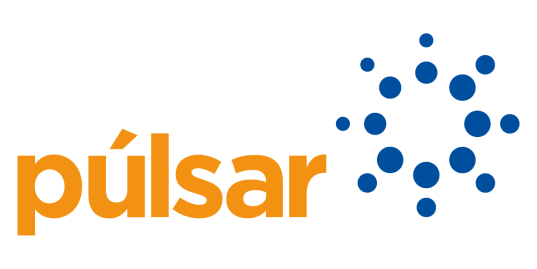